Cultural Heritage Survey
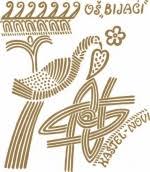 Primary School Bijaci 

February 2020
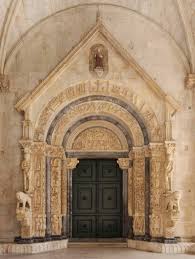